Ponedjeljak, 23.3.2020.
Raspored sati:
Hrvatski jezik
Hrvatski jezik
Sat razrednika
POČEO JE DRUGI TJEDAN NASTAVE NA DALJINU. HVALA VAMA I VAŠIM RODITELJIMA ŠTO SE TOLIKO TRUDITE I SVE IZVRŠAVATE NA VRIJEME. OSTANITE I DALJE KOD SVOJE KUĆE JER JE NAJVAŽNIJA VAŠA SIGURNOST.
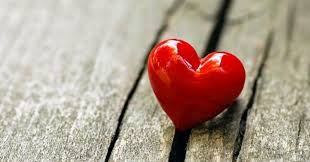 HRVATSKI JEZIKHrvoje Hitrec: Eko Eko, 2 sata
dragi moji, počinje nam drugi tjedan nastave na daljinu i vrijeme je započnemo pisati dogovorenu lektiru
ako ju do sada još niste pročitali, današnji zadatak je da to učinite, imate dovoljno vremena
nakon što ju pročitate morate ju i napisati prema ranijem dogovoru(možete pisati u našu „čarobnu” bilježnicu)
potrudi se da pišeš točno i uredno i ne zaboravi svojoj bilježnici podariti čaroliju
nakon što ju napišeš, na razrednoj stranici se nalazi listić koji trebaš riješiti
rok za predaju napisane i fotografirane lektire je ponedjeljak, 30.3.2020.
ne zaboravi pratiti HRT3 i nastavu za 4. razred
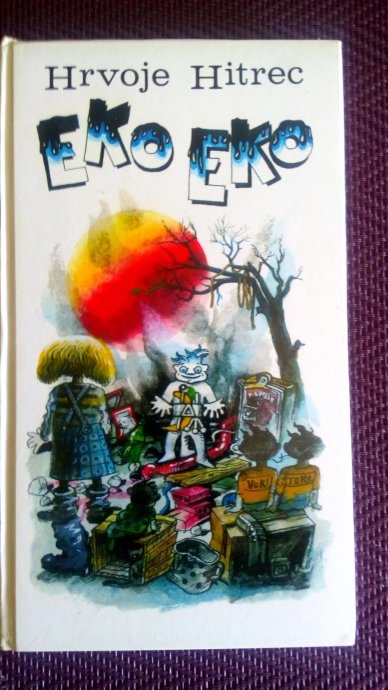 SAT RAZREDNIKA
NE ZABORAVI UŽIVATI U SITNICAMA KOJE TE OKRUŽUJU!
počelo nam je proljeće
prije nekoliko dana sam vam rekla da fotografirate vjesnike proljeća, a današnji zadatak je da mi fotografije pošaljete, a ja ću izraditi jedan proljetni kolaž koji ćemo objaviti na našoj stranici
neki su mi fotografije poslali pa ne moraju ponovo, a oni koji nisu mogu još i danas fotografirati pa poslati